高等学校政府会计制度讲解——资产
山东师范大学
韩  英
2018年11月
讲解目录
1
资产的概念
2
货币资金
3
应收及预付款项
4
存货
5
投资
待摊/长期待摊费用
6
无形资产
7
其他资产
8
资产清查
9
与原制度不同
科目核算内容
重点讲解
重要业务举例
重点要点把握
一、资产的概念
资产的概念（政府财务会计的要素：资产、负债、净资产、收入、费用）
        高等学校的资产是指高等学校过去的经济业务或者事项形成的，由高等学校控制的，预期能够产生服务潜力或者带来经济利益流入的经济资源。
        资产按照流动性，分为流动资产和非流动资产。
        流动资产：预计在1年内（含1年）耗用或者变现的，包括货币资金、短期投资、应收及预付款项、存货等。
        非流动资产：流动资产以外的，包括固定资产、在建工程、无形资产、长期投资、文物文化资产等。
与原概念不同
资产科目
1001 库存现金
1002 银行存款
1011 零余额账户用款额度
1021 其他货币资金
1101 短期投资
1201 财政应返还额度
    ——财政直接支付
    ——财政授权支付
1211 应收票据
1212 应收账款
1214 预付账款
1215 应收股利
1216 应收利息
1218 其他应收款
1219 坏账准备
1301 在途物品
1302 库存物品       
1303 加工物品
1401 待摊费用
1501 长期股权投资    
1502 长期债券投资
1601 固定资产
1602 固定资产累计折旧
1611 工程物资
1603 在建工程
1701 无形资产
1702 无形资产累计摊销
1703 研发支出
公共基础设施
公共基础设施累计折旧（摊销）
政府储备物资
1821 文物文化资产
保障性住房
保障性住房累计折旧
1891 受托代理资产
1901 长期待摊费用
1902 待处理财产损溢
新
长期投资
新
新
新
新
新
新
新
存货
新
二、货币资金
货币资金是指可以立即投入流通，用以购买商品或劳务，或用以偿还债务的交换媒介物。特点是流动性强。包括：
库存现金
银行存款
零余额账户用款额度
其他货币资金
1001库存现金：为满足零星支付需要暂时存放在
   财务部门的现金。特点是流动性强、安全风险高
使用范围：
    1988年的《现金管理条例》
2013年7月,山东省财政厅、山东省监察厅、山东省
审计厅 、人民银行济南分行关于印发《山东省省
级预算单位实施公务卡制度监督管理暂行办法》
的通知（鲁财库〔2013〕18号）
第八条 ……可以使用现金结算的业务：临时聘用人员劳务报酬（含课酬、专
家评审费、稿费、咨询费等）；本单位职工的差旅费补助；不具备刷卡条件
的公务用车过路费、停车费、燃油费；根据国家规定支付给个人的救济费、
抚恤金、慰问金、遗属补助等。
库存现金会计核算：
   “库存现金”是财务会计科目，账务处理时对应预算会计的“资金结存——货币资金”科目
明细科目设置：学校现金、受托代理资产。
        比较大的变化是增加了受托代理资产的明细核算
与原制度不同
1002银行存款：存放在银行或其他金融机构的款项
金融机构，是指专门从事货币信用活动的中介组织。如：中央银行、各类银行、非银行金融机构、在华外资金融机构
银行开户
中国人民银行关于印发《人民币银行结算账户管理办法实施细则》的通知（银发〔2005〕 16号）
山东省财政厅关于印发《山东省省级预算单位银行账户管理暂行办法》的通知（鲁财库〔2016〕57号）（经财政厅审批同意后开户）
结算方式：网上银行、支票、汇票、信用卡……
          公务卡、微信、支付宝……
注意：银行印鉴、网银电子秘钥的保管
银行存款会计核算：
    “银行存款”是财务会计科目，账务处理时对应预算会计的“资金结存——货币资金”科目
明细科目设置：学校存款、受托代理资产
            比较大的变化是增加了受托代理资产的明细核算

外币业务——按照当日即期汇率折算记账；期末，按照即期汇率调整后的人民币余额与原账面人民币余额的差额，作为汇兑损益。
财务会计                                                    预算会计
借：银行存款/应收账款等                          借：资金结存——货币资金
    贷：业务活动费用等（汇兑收益）            贷：事业支出等（汇兑收益）
                                                     反之汇兑损失
与原制度不同
1011零余额账户用款额度：零余额账户（专用存款账户），是高等学校办理财政授权支付的结算账户
零余额账户用款额度：高等学校的财政授权支付资金额度，同样具有银行账户的转账、汇兑、提现等结算功能。
注意：年末，如有未支付完的用款额度，应予注销


1021其他货币资金：除上述资金以外的货币资金，包括外埠存款、银行汇票存款、银行本票存款和信用卡存款等各种其他货币资金。
明细科目设置：按照以上内容设置明细科目
三、应收及预付款项
应收及预付款项是高等学校资产的重要组成部分，是在日常
   经济业务活动中发生的各项债权，包括应收款项和预付款项。
1201 财政应返还额度
     ——财政直接支付
     ——财政授权支付
1211 应收票据
1212 应收账款
1214 预付账款
1215 应收股利
1216 应收利息
1218 其他应收款
1219 坏账准备
——（应收账款/其他应收款）按照规定报经批准后核销
1201 财政应返还额度：高等学校应收财政返还的以前年度财政直接支付资金额度和财政应返还的财政授权支付资金额度
明细科目设置：财政直接支付和财政授权支付
账务处理：
    财政直接支付：年末，财政直接支付预算指标数大于当年财政直接支付实际发生数的差额。
    财政授权支付：年末，财政授权支付指标数大于额度下达数的差额以及学校零余额账户的余额（注销额度）。
财政直接支付方式下，确认财政应返还额度
例题：
                                        财务会计：
                                        借：财政应返还额度——财政直接支付    200 000
                                           贷：财政拨款收入                                    200 000
                                        预算会计：
                       借：资金结存——财政应返还额度      200 000
                        贷：财政拨款预算收入                200 000
                                        财务会计
                                        借：业务活动费用/单位管理费用/库存物品/固定资产
                                                /在建工程等
                                           贷：财政应返还额度——财政直接支付 
                                        预算会计
                  借：事业支出——教育支出/科研支出/行政管理支出…等
                    贷：资金结存——财政应返还额度
（1） 12月31日，某大学财政直接支付预算指标数与实际支付数的差额为20万元
（2）下一年度，年初财政部门恢复额度，学校无需账务处理。使用以前年度直接支付额度时
财政授权支付方式下，确认财政应返还额度
例题：
借：财政应返还额度——财政授权支付     500 000
   贷：财政拨款收入                     500 000
借：资金结存——财政应返还额度         500 000       
   贷：财政拨款预算收入                  500 000                           
借：财政应返还额度——财政授权支付     300 000 
   贷：零余额账户用款额度               300 000
借：资金结存——财政应返还额度         300 000
   贷：资金结存——零余额账户用款额度    300 000

借：零余额账户用款额度                 800 000
   贷：财政应返还额度——财政授权支付   800 000 
借：资金结存——零余额账户用款额度     800 000
   贷：资金结存——财政应返还额度        800 000
（1）年末本年度财政授权支付预算指标数大于额度下达数50万元，根据未下达数：（此类情况一般不会有）
（2）年末根据代理银行提供的对账单作注销额度处理，零余额账户余额30万元
（3）下年初恢复额度和下年初收到财政部门批复的上年末未下达零余额账户用款额度
1211 应收票据：经营活动或服务等收到的商业汇票，包括银行承兑汇
    票和商业承兑汇票
明细科目设置：按照开出、承兑商业汇票的单位设置
主要变化： 增加了附有追索权的商业汇票贴现的处理
举例：未到期票据贴现（附有追索权）
财务会计：
借：银行存款（贴现净额）
         经营费用/其他费用等（贴现息）
    贷：短期借款（票面金额）
预算会计：
借：资金结存——货币资金（贴现净额）
  贷：经营预算收入/事业预算收入等
到期未发生追索事项
借：短期借款
    贷：应收票据
注意：1、应收票据到期因付款人无力支付票款，转作“应收账款”
           2、设立应收票据备查簿
1212 应收账款：核算经营活动或服务等应收取的欠款。（合同）
明细科目设置：债务单位（或个人）
账务处理：
1、收回后不需上缴财政（哪些收入？）
（1）发生时：借：应收账款
                             贷：事业收入/经营收入/其他收入…
（2）收回时：借：银行存款
                             贷：应收账款
                         借：资金结存——货币资金等 
               贷：事业预算收入/经营预算收入等
（3）预期无法收回时：（注意！！！与原制度不同，需计提坏账准备）
 （报批后予以核销） 借：坏账准备
                                      贷：应收账款
 （已核销以后又收回）
  ①先冲回已核销应收账款借：应收账款 
                                             贷：坏账准备
  ②收回资金时借：银行存款                 借：资金结存——货币资金
                           贷：应收账款                 贷：非财政拨款结余等
2、收回后需上缴财政（哪些资金？）
（1）发生时：借：应收账款
                            贷：应缴财政款
（2）收回时：借：银行存款
                            贷：应收账款
        预算会计？？
（3）预期无法收回时：
 （报批后予以核销） 借：应缴财政款
                                       贷：应收账款
 （已核销以后又收回）
  借：银行存款
      贷：应缴财政款
1214 预付账款：核算按照购货、服务合同或协议规定预付给供应单位（或个人）的款项，以及按照合同规定向承包工程的施工企业预付的备料款和工程款（与原概念不同，原基建账务）。
明细科目设置：按照供应单位（或个人）及具体项目设置明细科目；基建项目还应当在具体项目下设置“预付备料款”、“预付工程款”、“其他预付款”明细科目。如预付给某建设公司20号学生公寓备料款：预付账款——20号学生公寓——预付备料款——某建设公司

注意！！！逾期的预付账款转入“其他应收款”（新增内容），再按照规定进行处理
举例：购货款总计50万元。先预付20万元，结算时补付30万元
（1）发生时：
  借：预付账款                                   200 000                          
    贷：财政拨款收入/零余额账户用款额度/银行存款   200 000
  借：事业支出——行政管理支出等 （有发票）      200 000
【或者：借：事业支出——待处理（无发票）         200 000】
    贷：财政拨款预算收入/资金结存                  200 000
（2）结算时：
  借：业务活动费用/库存物品/固定资产等  500 000
    贷：预付账款                                   200 000
        零余额账户用款额度/财政拨款收入/银行存款等 300 000（补付） 
  借：事业支出——行政管理支出等           300 000【或者500 000】                                          
    贷：财政拨款预算收入/资金结存            300 000（补付）
【或者：事业支出——待处理（无发票）         200 000 】
（3）预付账款退回时：
当年退回：作相反会计分录
以前年度退回：借：财政应返还额度/零余额账户用款额度/银行存款等
                贷：预付账款
              借：资金结存
                贷：财政拨款结余（结转）——年初余额调整
（4）预期无法收回：
              借：其他应收款
                贷：预付账款
1215 应收股利：核算持有长期股权投资应当收取的现
金股利或应当分得的利润。按照被投资单位进行明细核算。

1216 应收利息：核算长期债券投资（分期付息、一次
还本） 应当收取的利息。 

注意！！！到期一次还本付息的长期债券投资持有期间的
利息，通过“长期债券投资——应计利息”科目核算。
1218 其他应收款：核算除财政应返还额度、应收票据、应收账款、 预付账款、应收股利、应收利息以外的其他各项应收及暂付款项，如职工预借的差旅费、已经偿还银行尚未报销的本单位公务卡欠款、拨付给内部有关部门的备用金、应向职工收取的各种垫付款项、支付的可以收回的订金或押金、应收的上级补助和附属单位上缴款项等。 
明细科目设置：应当按照其他应收款的类别以及债务单位（或个人） 进行明细核算。如： “其他应收款——应收教育经费/应收科研经费/应收单位管理经费……”、“其他应收款——应收教育经费——公务卡欠款——王某”、“其他应收款——留本基金委托投资——基金会”、“其他应收款——其他——**单位（个人）”……
单位内部实行备用金制度的，有关部门使用备用金以后应当及时到财务部门报销并补足备用金。（一般不用，使用公务卡）
 注意！！！扩大了核算范围 ：增加了偿还公务卡欠款的业务 、留本基金委托投资业务等；计提坏账准备
账务处理
举例：使用公务卡支付打印费500元，因暂未取得印务部发票，先使用零余额账户用款额度还清刷卡支付资金，取得发票后报销。
（1）还清公务卡款项时
    借：其他应收款——公务卡欠款    500
        贷：零余额账户用款额度               500
（2）取得发票报销时
    借：业务活动费用——教育费用——商品和服务费用——印刷费  500
        贷：其他应收款——公务卡欠款    500
    借：事业支出——教育支出——财政拨款支出——基本支出——高等学校——商品和服务支出——印刷费       500
    贷：资金结存——零余额账户用款额度         500
1219 坏账准备：对收回后不需上交财政的应收账款和其他应收款提取的坏账准备。是应收账款 和 其他应收款的备抵账户。
——减值迹象：职业判断/确凿证据等
  1、债务人财务困难，资不抵债
  2、债务人违反合同，违约或逾期
  3、债权人做出让步
  4、债务人经营技术、市场等发生重大不利变化
  5、发生严重的自然灾害
  6、其他证据
– 计提范围（明细科目——应收账款 和 其他应收款） 
– 计提方法 ：每年年末，全面检查，采用应收款项余额百分比法、账龄分析法、个别认定法等方法 。计提方法一经确定，不得随意变更。
– 计算： （倒挤）当期应补提或冲减的坏账准备
              =按照期末应收账款和其他应收款计算应计提的坏账准备金额- 本科目期末贷方余额（或+本科目期末借方余额）
– 账务处理举例:某单位第1年年末应收款项余额为300,000元（3家单位所欠）；5%计提率 ;第2年6月，确认坏账大明公司18000元，建材厂3000元；第2年年末‚应收款项余额400,000元
 300000*5% =15 000     400000*5% -15000+21000 
                                          =26 000     

--计提坏账准备时：
    借：其他费用        15 000（第1年）/26 000（第2年）
        贷：坏账准备             15 000/26 000
         （或：冲减坏账准备时做相反分录）
--报批后予以核销（不需上缴财政）时：
      借：坏账准备               21 000
          贷：应收账款              21 000
要点及思考：
已核销不需上缴财政的应收款项在以后期间收回时: ？
或：单位已核销需上缴财政的应收款项在以后期间收回:
思考：以后期间收回需上缴与不需上缴的区别？
--关注“坏账准备”账户：是“应收账款”和“其他应收款”的备抵调整账户【资产负债表中“应收账款净额”和“其他应收款净额”项目，根据“应收账款”科目和“其他应收款”科目的期末余额，减去“坏账准备”科目中对应收账款和其他应收款计提的坏账准备的期末余额后的金额填列  】  账面价值
四、存货
政府会计准则第1号（财会[2016]12号 2016年7月6日）
存货的概念：在开展业务及其他活动中为耗用或出售而储存的资产，如材料、产品、包装物和低值易耗品等，以未达到固定资产标准的用具、装具、动植物等。
包括：1301 在途物品、 1302 库存物品、1303 加工物品
  注意：随买随用的办公用品直接列作费用
取得存货成本的确定：
发出存货成本的确定：采用先进先出法、加权平均法或者个别计价法确定实际成本，计价方法一经确定，不得随意变更。
低值易耗品等的摊销方法：一次转销法或五五摊销法
出售、对外捐赠、无偿调出、置换、盘亏损失等需报经批准后处理
1301 在途物品：
1302 库存物品： “存货”概念，已验收入库的物品；已完成的测绘、地质勘查、设计成果等的成本。
    受托存储保管的和受托转赠的物资应通过“受托代理资产”核算，
    为在建工程购买和使用的材料物资应通过“工程物资”核算。
 明细科目设置：在途物品-按照供应单位和物品种类设置；
    库存物品-按照物品种类、规格、保管地点等设置，低值易耗品、包装物还可以再设置“在库”、“在用”、“摊销”，如“库存物品——低值易耗品——玻璃器皿——在库”。
   购入物品的成本：买价+相关税费+运输费等
1303 加工物品:自制或委托外单位加工的物品；未完成的测绘、地质勘查、设计成果的实际成本
 明细科目设置：一级明细“自制物品”、“委托加工物品”，“受托加工物品”，二级明细，物品的类别、品种、项目等
    加工物品成本：加工过程中的料、工、费等
加工物品的核算举例
一级明细科目“自制物品”下设“直接材料”、“直接人工”、“其他直接费用”、“间接费用”等
1、自制物品（自用）：
（1）领用材料时：
借：加工物品——自制物品——直接材料  20 000
    贷：库存物品——**材料                                  20 000
（2）支付制造工人的人工费：
借：加工物品——自制物品——直接人工   3 000
    贷：应付职工薪酬                                               3 000
（3）加工完成， 验收入库：
借：库存物品——**物品                                23 000
    贷：加工物品——自制物品——**物品    23 000 
注意！！！如学校为增值税一般纳税人，自制物品用于销售的要考虑购买材料等的应交增值税（进项税额）
如有支付的其他费用，需要做预算会计分录
2、委托加工物品，考虑是自用还是销售
3、受托加工物品（加工物品收入30000元）
（1）若收到预收款项10000元
    借：银行存款       10 000           借：资金结存——货币资金    10 000
        贷：预收账款      10 000            贷：事业预算收入—— 教育/科研 10 000  
（2）加工时领用库存材料20000元，现金支付临时工劳务费3000元
①借：加工物品——受托加工物品   20 000
       贷：库存物品——**材料                20 000      不做预算会计分录
②借：加工物品——受托加工物品    3 000      
       贷：库存现金——学校现金            3 000
  借：事业支出——教育支出——其他资金支出——基本支出——高等学校——商品和服务支出——劳务费             3 000
    贷：资金结存——货币资金           3 000
（3）加工完成，交付委托方，收齐款项20000元
①借：业务活动费用——教育费用    23 000
       贷：加工物品——受托加工物品    23 000
②借：预收账款                10 000
          银行存款                 20 000               借：资金结存—货币资金  20 000                      
      贷：事业收入——教育/科研30 000         贷：事业预算收入—教育/科研 20 000
五、投资
政府会计准则第2号（财会[2016]12号 2016年7月6号）
概念：按规定以货币资金、实物资产、无形资产等方式形成的债权或股权投资。一般指对外投资。
如有对外投资事项，按规定履行审批程序
不得使用财政拨款及其结余进行投资，不得从事股票、期货、基金、企业债券等投资
取得时的成本：买价+相关税费。取得的收益应当纳入学校预算，统一核算，统一管理 
区分长短期
    ★短期投资≤1年
    ★长期投资＞1年，除短期投资以外的债权和股权性质的投资，包括长期股权投资和长期债券投资
注意：投资的有关信息应当在附注中披露
            外币投资的折算不适用本准则
1101 短期投资：能随时变现，不超过1年的投资，包括各种有价证券和其他投资。有价证券包括各种股票和债券（国库券和各种企业债券）等。在高校主要是国债投资。
明细科目设置：按照投资种类设置，如“短期投资——国债/其他投资”。
1501 长期股权投资：持有时间超过一年的股权性质的投资。对被投资单位起着控制或重大影响的作用，成为被投资单位股东，并承担相应义务。不得随意抽回投资。       
      投资风险较大
明细科目设置：按照被投资单位和投资方式设置，如“长期股权投资——A公司——成本投资”、“长期股权投资——B公司——权益投资——成本/损益调整/其他权益变动”。
持有期间应当按照规定采用成本法（无权决定或参与被投资单位的财务和经营政策决策）或权益法（能够影响所有者权益份额变动）进行核算。高校一般是对校内独立法人的校办企业进行投资，通常是成本投资。
抽回或处置时应当按照规定报经批准。
1502 长期债券投资：也叫长期债权投资，持有时间超过一年的，包括
国债、金融债券、其他债券。债权投资不是为了获取被投资单位的所有者
权益，只能获取债权，按约定的利率收取利息，到期收回本金（保本，风
险低）。
明细科目设置：设置“成本”和“应计利息”明细科目，并按照债券投资的种类设置，如“长期债券投资——国债——成本/应计利息”。
到期一次还本付息账务处理
取得时：借：长期债券投资——成本   借：投资支出
          贷：银行存款               贷：资金结存—货币资金
按期计算利息时：借：长期债券投资——应计利息
                  贷：投资收益
收回时：借：银行存款
          贷：长期债券投资[账面余额]
        借：资金结存——货币资金
          贷：投资支出/其他结余（往年）
              投资预算收益
使用留本基金投资的业务（原制度没有留本基金）
留本基金：“3101专用基金”下的明细科目，核算高校使用捐赠资金建立的具有永久性保留本金或者在一定时期内保留本金的限定性基金。还应当在“留本基金”下设置“本金”和“收益”明细科目，“本金”下再设“已投资”和“未投资”明细科目。
例题1：委托基金会进行投资的业务。
       学校收到留本基金50万元，委托基金会进行投资，取得收益2万元
    ☆形成留本基金时  
      借：银行存款                   500 000
          贷：专用基金——留本基金——本金——未投资  500 000
（1）委托基金会投资时
      借：其他应收款——留本基金委托投资——基金会  500 000
          贷：银行存款                                                             500 000
同时，借：专用基金——留本基金——本金——未投资  500 000
               贷：专用基金——留本基金——本金——已投资500 000
1
2
3
4
（2）收回委托投资并取得收益时
      借：银行存款                                                             520 000
          贷：其他应收款——留本基金委托投资——基金会   500 000
                 专用基金——留本基金——收益                           20 000
同时：借：专用基金——留本基金——本金——已投资        500 000
                  贷：借：专用基金——留本基金——本金——未投资500 000
例题2：直接进行投资的业务
（1）投资时：借：短期投资/长期债券投资
               贷：银行存款
  同时，借：专用基金—留本基金—本金—未投资
                  贷：专用基金—留本基金—本金—已投资
（2）期末确认应计利息收入时
             借：应收利息/长期债券投资
               贷：专用基金—留本基金—收益
1.长期债券投资，分期付息的，借“应收利息”
2.到期一次还本付息的，借“长期债券投资（应计利息）”
（3）收到利息时：借：银行存款
                   贷：应收利息
（4）收回投资时：
    借：银行存款
      贷：短期投资/长期债券投资
                  专用基金—留本基金—收益（损失记借方）
同时：借：专用基金——留本基金——本金——已投资
                贷：借：专用基金——留本基金——本金——未投资
  注意！！以上预算会计不做账。按照协议可以使用留本基金的收益（或本金）时，先转收入再支出
    借：专用基金——留本基金——本金/收益——未投资
        贷：捐赠收入
  借：资金结存——货币资金
    贷：捐赠预算收入
六.待摊/长期待摊费用
核算跨期摊配的费用
1401 待摊费用：已经支付，但应当由本期和以后各期分别负担的分摊期在1年以内（含1年）的各项费用，如预付的保险费、报刊杂志费、租金等。受益期内平均摊销。（企业会计准则？）
明细科目设置：按照待摊费用种类设置，“待摊费用——预付保险费/预付租金/预付报刊杂志费等”。
1901 长期待摊费用：已经支出，但应由本期和以后各期负担的
分摊期限在1年以上（不含1年）的各项费用，如经营租赁方式租入
的固定资产发生的改良支出、预付的租期超过1年的房产租金等。 
明细科目设置：按照费用项目设置
账务处理
（1）发生待摊费用时： 
借：待摊费用/长期待摊费用 
    贷：财政拨款收入/零余额账户用款额度/银行存款等 
借：行政支出/事业支出等 
   贷：财政拨款预算收入/资金结存 
（2）按照受益期限分期平均摊销时： 
借：业务活动费用/单位管理费用/经营费用等 
   贷：待摊费用/长期待摊费用                 [每期摊销金额] 
将摊余金额一次全部转入当期费用时： 
借：业务活动费用/单位管理费用/经营费 用等 
   贷：待摊费用/长期待摊费用               [全部未摊销金额]
七、无形资产
政府会计准则第4号（财会[2016]12号 2016年7月6日）
1701 无形资产：学校控制的没有实物形态的可辨认非
货币性支出，如专利权、商标权、著作权、土地使用权、
非专利技术等。
土地使用权，禁止买卖，可以依法转让。《土地管理法》
非专利技术，也称专有技术， “技术诀窍”。如独特的设计、造型、配方、技术秘密等。
购入的独立的软件、可区分的房屋建筑物的土地使用权，
确认为无形资产，自创的商誉、品牌等不是
按照类别、项目进行明细核算
无形资产的有关信息应当在附注中披露
1702 无形资产累计摊销：对使用年限有限的无形资产计提的累计摊销。是无形资产的备抵账户。
      已摊销完和名义金额计量的除外
摊销年限：取得或形成时确定
摊销年限确定原则：法律规定有效年限→相关合同或申请书受益年限→服务潜力预计年限
后续增加成本的，重新确定摊销成本及年限
单价1000元以下的，一次性转销
摊销方法：年限平均法、工作量法，按月摊销
账务处理（取得、处置略）
与无形资产有关的后续支出
（1）符合无形资产确认条件的（改造等支出）
①借：在建工程（需暂停摊销）
      无形资产累计摊销
    贷：无形资产
②借：在建工程（需暂停摊销）/无形资产（无需暂停摊销）
    贷：财政拨款收入/零余额账户用款额度/银行存款等
②借：事业支出/经营支出等（实付资金）
    贷：财政拨款预算收入/资金结存
（2）不符合无形资产确认条件的（正常维护使用支出）
借：业务活动费用等
  贷：财政拨款收入等
借：事业支出等
  贷：财政拨款预算收入等
1703 研发支出：自行研究开发项目研究阶段和开发阶段发生的各项支出。 不包括：建设项目中的软件研发支出—“在建工程 ”
明细设户：“研究支出”和“开发支出”  
研究阶段的支出 
---应当按照合理的方法先归集
借：研发支出——研究支出 
    贷：应付职工薪酬/库存物品/财政拨款收入/零余额…/
 银行存款等
借：事业支出——科研支出…（实付款）
  贷：财政拨款预算收入/资金结存
---月末转入当期费用时：借：业务活动费用等 
                                           贷：研发支出---研究支出
开发阶段的支出
---应当按照合理的方法先归集
借：研发支出——开发支出 
     贷：应付职工薪酬/库存物品/财政拨款收入/零余额../银行存款等
借：事业支出——科研支出…（实付款）
  贷：财政拨款预算收入/资金结存
---开发项目完成 ，达到预定用途形成无形资产： 
借：无形资产 
    贷：研发支出——开发支出 
---年末经评估,研发项目预计不能达到预定用途： 
 借：业务活动费用——科研费用 
     贷：研发支出——开发支出
尚未进入开发阶段或者无法区分研究阶段和开发阶段
---按照程序取得无形资产
借：无形资产——专利权等（依法取得时发生的费用）
    贷：财政拨款收入/零余额…/银行存款等
借：事业支出——科研支出…（依法取得时发生的费用）
    贷：财政拨款预算收入/资金结存
---结转研发支出时
借：业务活动费用——科研费用 
     贷：研发支出
特殊情况：没有专门的科研项目，也没有明显的研究开发，工作实践中取得（如同取得专有技术），如利用自身知识积累等取得的著作权、实践中取得的技术秘密等
---依法取得无形资产时
借：无形资产——著作权等
    贷：银行存款等
借：事业支出——教育支出——其他资金支出等…
  贷：资金结存——货币资金等
八、其他资产
1821 文物文化资产：为满足社会公共需求而控制的用于展览、教育或研究等目的的历史文物、艺术品以及其他具有文化或历史价值并作长期或永久保存的典藏等。
1891 受托代理资产：接受委托方委托管理的各项资产（包括代管款项） 
    ◆受托转赠物资        [见（1）]
    ◆受托存储保管物资 [见（2）]
    ◆罚没物资               [见（3）]
受托代理资产为现金和银行存款的，通过 “库存现金” 、 “银行存款”科目核算 ，其明细科目通过“受托代理资产”核算
• 受托代理资产入账成本的确定 
    ◆ 有关凭据注明的金额 
    ◆罚没物资成本无法可靠确定的，设置备查簿登记
（1）-1接受委托人委托(转赠)管理的物资：借：受托代理资产 
                                                                        贷：受托代理负债 
       支付由受托单位承担相关的费用： 
      借：其他费用等 
        贷：财政拨款收入/零余额账户用款额度/银行存款等 
    借：其他支出 [实际支付的相关税费、运输费等]
     贷：财政拨款预算收入/资金结存 
（1） -2根据委托人要求交付受托物资时 （与前分录相反）：
借：受托代理负债 
    贷：受托代理资产 
或（1）-2转赠物资的委托人取消了对捐赠物资的转赠要求，且不再收回捐赠物资的： 
借：受托代理负债
      贷：受托代理资产
借：库存物品/固定资产等
   贷：其他收入                         预算会计？？？
（2）受托储存保管物资  ①接受委托人委托储存保管的物资: 
借：受托代理资产 
    贷：受托代理负债  
--支付由受托单位承担的与受托储保的物资相关的运输/保管费: 
借：其他费用等 
    贷：财政拨款收入/零余额账户用款额度/银行存款等 
借：其他支出等 [实际支付的运输费、保管费等] 
    贷：财政拨款预算收入/资金结存 
②根据委托人要求交付受托储存保管的物资时: 
借：受托代理负债 
   贷：受托代理资产
（3）按照规定处置罚没物资
 ---①取得罚没物资时：
借：受托代理资产 
    贷：受托代理负债 
 ---②按照规定处置罚没物资时：
借：受托代理负债 
     贷：受托代理资产 
    ---处置时取得款项的：    
 借：银行存款等 
     贷：应缴财政款 
       思考：委托资产方如何进行账务处理？？？
受托代理资金（代管款项）的有关账务处理
（1）收到受托代理资金时
借：库存现金/银行存款——受托代理资产
    贷：受托代理负债
（2）发生受托代理资金的应收及暂付款时
   ---①发生时
借：受托代理资产——应收及暂付款
    贷：银行存款/库存现金——受托代理资产
  ---②报销支付时
借：受托代理负债
    贷：受托代理资产——应收及暂付款
（3）发生使用受托代理资金购置固定资产或无形资产时
借：受托代理资产——固定资产/无形资产
    贷：银行存款/库存现金——受托代理资产
九、资产清查
账实相符
主要业务事项
盘盈
盘亏（毁损、报废）
账务处理
通过“待处理财产损溢”科目
按照待处理的资产项目明细核算，如货币资金、固定资产、无形资产、库存物品等等；
设置“待处理财产价值”、“处理净收入”明细科目
一般先记入本科目，按规定报经批准后及时进行账务处理
盘盈的非现金资产
如何确认入账成本？
四个层次（凭据、评估价、重置成本、名义价）
存货、固定资产、无形资产
三个层次（凭据、评估价、重置成本）
文物文化资产
成本无法可靠取得的，单位应当设置备查簿进行登记，待成本确定后按照规定及时入账。

关注！！！名义金额的使用范围
           问：取得一批（两个以上）名义金额入账的资产？？
盘亏或毁损、报废的的非现金资产
现金溢余或短缺
现金溢余 --- （1）按照溢余金额转入待处理财产损溢： 
借：库存现金                                 借：资金结存——货币资金 
   贷：待处理财产损溢                       贷：其他预算收入 
              ---（2）属于应支付给有关人员或单位的部分： 
借：待处理财产损溢    借：其他应付款  借:其他预算收入 
  贷：其他应付款            贷：库存现金     贷:资金结存--货币资金 
              ---（2）属于无法查明原因的部分，报经批准后 ：
借：待处理财产损溢 
    贷：其他收入
现金短缺---（1）按照短缺金额转入待处理财产损溢 ：
借：待处理财产损溢               借：其他支出
   贷：库存现金                           贷：资金结存——货币资金 
            ---（2）属于应由责任人赔偿的部分 ：
借：其他应收款                    借：库存现金
    贷：待处理财产损溢             贷：其他应收款    
                                              借：资金结存---货币资金
                                                  贷：其他支出 
            ---（2）属于无法查明原因的部分，报经批准后 ：
借：资产处置费用 
   贷：待处理财产损溢
总结重点：
 1、与原制度的不同点：科目、概念、核算范围、核算内容
 2、处理财务会计账务时分析是否处理预算会计账务
建议：
1、结合4个具体准则和1个应用指南学习
2、政府会计制度执行的准备工作：清理往来款项和计提坏账准备
                                                        清理固定资产和补提折旧
                                                        无形资产入账准备和补提摊销
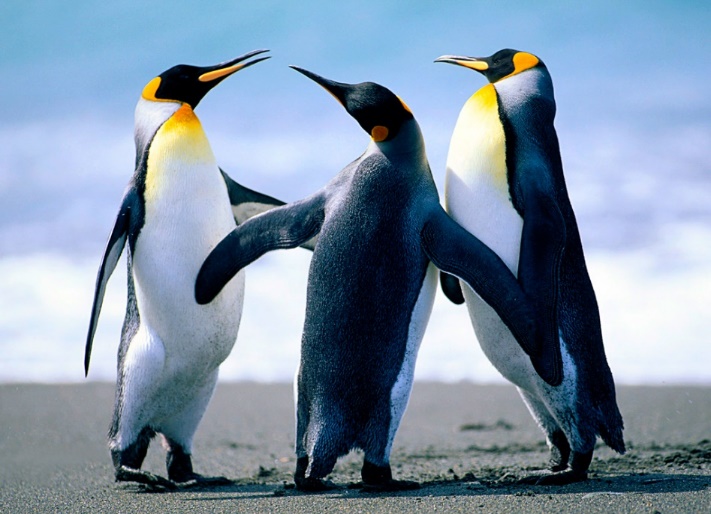 谢谢大家